Overview of USDA/ERS Commodity Outlook Program
by

Linwood Hoffman 1



Presented to the Philadelphia Society for Promoting Agriculture 
 Philadelphia, PA., September 5, 2019 









1  Linwood Hoffman is an agricultural economist with the Market and Trade Economics Division, Economic Research Service, U.S. Department of Agriculture.
[Speaker Notes: I would like to thank Dr. Carl Brown for the invitation to present an overview of the USDA/ERS commodity outlook program to the Philadelphia Society for Promoting Agriculture.  
The USDA outlook program provides a public good requiring the cooperation of many agencies.]
Presentation Outline
Why market outlook analysis is conducted 
Organization of USDA Commodity Outlook Program
WAOB Coordinates Department’s Outlook Activities 
Role of Participating USDA Agencies   
Market Outlook Analysis
Commodities Covered
Market Outlook Reports 
Users of Market Analysis
Example Analysis of Corn: Supply, Use, & Price 
Value of Commodity Outlook Reports  
Concluding Comments
2
[Speaker Notes: My presentation this afternoon will cover why we do commodity outlook work,

The organization of the USDA outlook program,

Coordination of the outlook program by the WAOB

Role of participating agencies 

Market analysis: Commodity coverage, outlook reports and its users

We take a look at an example analysis of the corn supply, use, and price.  We will look at how the corn balance sheet is constructed and how the components are estimated relying, in part, on published USDA data.

Lastly, I will touch on the value of Commodity Outlook Reports, followed with concluding comments.]
Why does USDA/ERS  do commodity market outlook analysis?
A public investment to improve the efficiency of markets – market information is a “public good”

To anticipate future market developments

To ensure equal access to information so that no one has an unfair market advantage

To meet information needs not served by the private sector
[Speaker Notes: So we need to ask the question why does USDA/ERS perform commodity market outlook analysis?  

First it is a public investment to improve the efficiency of the market, it’s a public good.

Next, we want to anticipate future market developments.  We try not to be caught by surprises.

We want to ensure equal access to information so no one has an unfair advantage.

Lastly, we want to meet information needs not served by the private sector.]
Key Feature of USDA Outlook Program
Requires coordinated monthly activity by multiple USDA agencies:

To ensure use of the best available data & information

To establish department-wide consensus

To increase market confidence in the outlook
[Speaker Notes: A key feature of the USDA Outlook Program is that there be a coordinated monthly activity amongst several agencies within USDA.  We want to use the best data and develop a department wide consensus.  The goal being to enhance market confidence of this work.  I will probably mention these points throughout my presentation.]
USDA Organization with Outlook Program Linkage
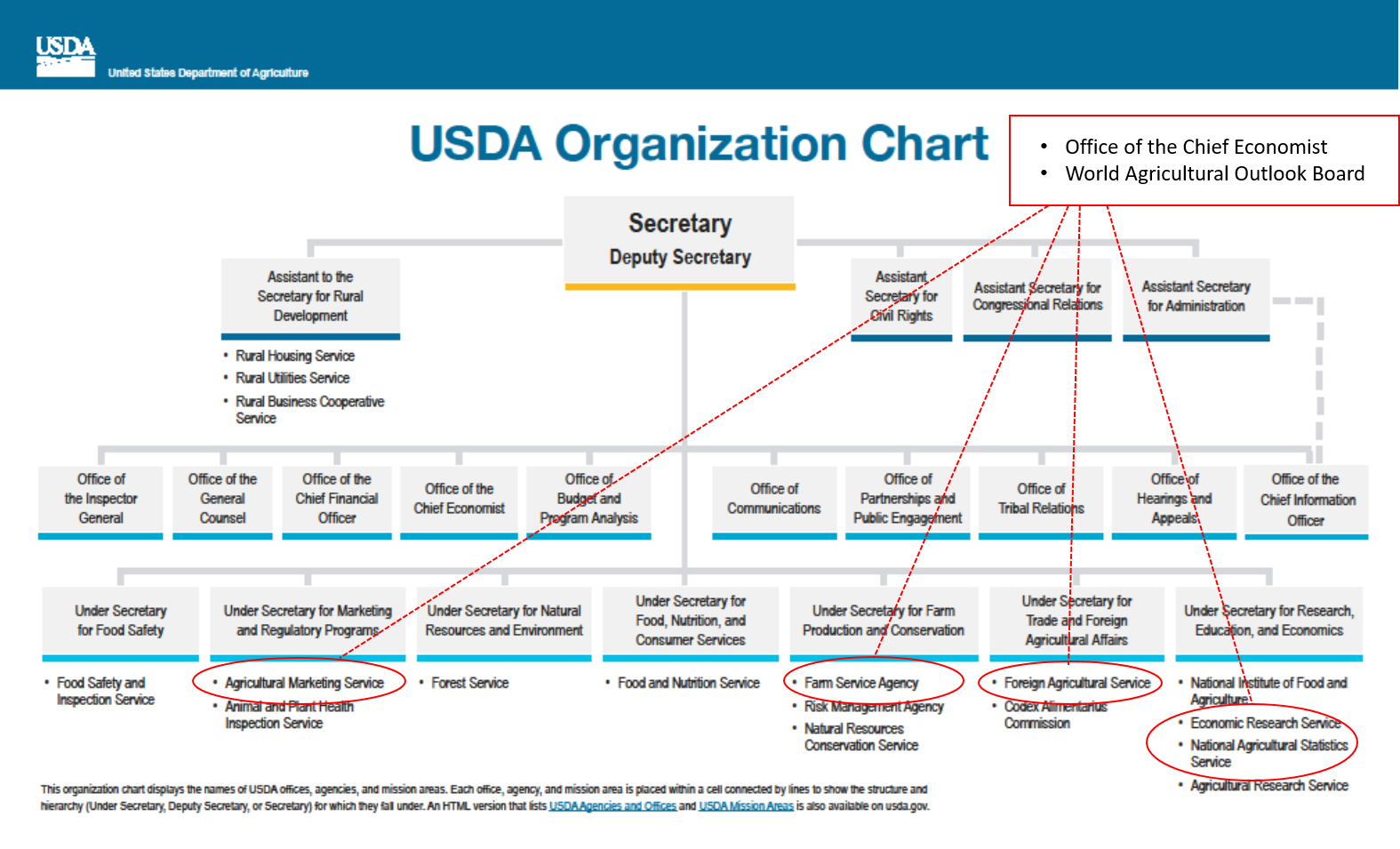 [Speaker Notes: Here we have a figure  that illustrates the overall USDA organization with outlook program linkages highlighted in red.  

We have the secretary and his office linked to the various offices and under secretaries .   The office of Chief Economist and WAOB  is in the red box above and is in charge of the outlook program.   As you can see the outlook program draws heavily on the Farm Service Agency, Foreign Agricultural Service, Economic Research Service, National Agricultural Statistics Service, and the Agricultural Marketing Service.  As I will explain next, the WAOB coordinates the Departments Outlook reports and is located within the Chief Economist’s Office.]
WAOB Coordinates Department’s Outlook Activities
World Agricultural Outlook Board (WAOB) established June 3, 1977—Chief Economist has authority for its operation
 
The ICEC committees are responsible for conducting the analysis that produces the monthly World Agricultural Supply and Demand Estimates (WASDE) report

Authority for operating the ICEC/WASDE process has been delegated to the Chairman of the WAOB  

Producing the WASDE forecast is based on a comprehensive, interagency review and consensus building procedure embodied in Interagency Commodity Estimates Committees (ICECs)
6
[Speaker Notes: The World Agricultural Outlook Board (WAOB) was established June 3, 1977 and the Chief Economist, has authority for its operation
 
The ICEC committees (spelled out the Interagency Commodity Estimates Committees) are responsible for conducting the analysis that produces the monthly World Agricultural Supply and Demand Estimates (WASDE) report

Authority for operating the ICEC/WASDE process has been delegated to the Chairman of the WAOB   

Producing the WASDE forecast is based on a comprehensive, interagency review and consensus building procedure embodied in the ICECs]
WAOB Coordinates Department’s Outlook Activities (continued)
The ICECs, chaired and managed by WAOB analysts, depend on direct staff support from the Foreign Agricultural Service (FAS), Economic Research Service (ERS), the Farm Service Agency (FSA) and data from National Agricultural Statistics Service (NASS), and Agricultural Marketing Service (AMS)  

The ICECs provide assurance that the Department speaks with one voice, that the best information is used in developing commodity market appraisals and forecasts, and that objectivity and credibility are maintained

WASDE estimates are prepared in a secure environment and released at noon time between the 9th and 12th day of the month
7
[Speaker Notes: The ICECs are chaired and managed by WAOB analysts, and depend on direct staff support from the agencies that I mentioned previously.  

The ICECs provide assurance that the Department speaks with one voice, that the best information is used in developing commodity market appraisals and forecasts, and that objectivity and credibility are maintained

WASDE estimates are prepared in a secure environment and released at noon time between the 9th and 12th day of the month 

The WASDE report is used as a reference tool and data source by the public.  The Department uses it to carry out policy and program decisions]
Role of USDA Agencies
Agricultural Marketing Service (AMS)
Current U.S. market & price information
Farm Service Agency (FSA) 
Current information on domestic support programs with implications for marketing patterns and average farm prices 
Foreign Agricultural Service (FAS) 
Current market information for foreign countries
Economic Research Service (ERS) 
Current economic analysis of U.S. & global markets
National Agricultural Statistics Service (NASS) 
Current U.S. survey data
[Speaker Notes: Briefly then the roles of these USDA agencies in the outlook program follow:  
Agricultural Marketing Service (AMS)
Provides U.S. market & price information

Farm Service Agency (FSA) 
Provides information on domestic support programs with implications for marketing patterns and average farm prices 

Foreign Agricultural Service (FAS) 
Provides market information for foreign countries

Economic Research Service (ERS) 
Current economic analysis of U.S. & global markets.  I will provide more detail shortly.

National Agricultural Statistics Service (NASS) 
Provides U.S. survey data in numerous reports, for example, Grain Stocks, Crop Production, Agricultural Prices, and Prospective Plantings.]
ERS OUTLOOK PROGRAM: Objectives and Scope
ERS is a major contributor to the USDA outlook program 
Objective 
Evaluate and report on the major factors driving supply, use, and price for agricultural commodity markets
Scope
Market Outlook reports, Long Term Projections, and Cost of Production Estimates
Data Consolidation and Review
Research to Support Outlook
9
[Speaker Notes: I need to mention that ERS, the agency that I work for,  is a major contributor to the USDA outlook program.  Our objective is to report on the major factors driving supply, use and price for agricultural commodity markets.

The scope of our program consists of the monthly WASDE report and monthly market outlook reports, the annual long term projections report, and there is also the cost of production data which we release periodically.  We also have a fair about of data that we update and maintain, and lastly there is research to support the outlook process.  One example is my data product that forecasts SAPs for corn, soybeans, wheat, and cotton.]
ROLE of ERS in ICEC/WASDE
Provide analysis/forecasts by commodity focusing on supply, use, and price components of domestic supply and use balance sheets

Review global commodity supply and demand balances

Consult with ICEC/WAOB on analysis of critical country and regional issues

Provide forecasts of U.S. acreage, yield, and production for situations where NASS estimates are not available

In collaboration with FAS, provide analysis to support U.S. trade forecasting
10
[Speaker Notes: So what specifically does ERS do in the outlook process.  

First the supply, demand, and price analysis released monthly in the commodity reports. 

Consult with ICEC/WAOB on analysis of critical country and regional issues

Provide forecasts of U.S. acreage, yield, and production for situations where NASS estimates are not available

In collaboration with FAS, provide analysis to support U.S. trade forecasting]
ROLE of ERS in ICEC/WASDE (CONTINUED)
Provide estimates of producer-to-consumer price spreads and marketing costs for food commodities
 
Share in preparing and issuing monthly post WASDE reports.

Contribute to the preparation of long-term baseline projections coordinated by the ICECs/WAOB and in drafting the baseline report 

Participate in developing domestic and international macroeconomic and energy assumptions
 
Collaborate with FAS to maintain a U.S. agricultural trade data base, consistent across marketing, calendar, and fiscal years.
11
[Speaker Notes: Amongst other items listed ERS contributes to the preparation of long-term baseline projections coordinated by the ICECs/WAOB and in drafting the baseline report 

ERS participates in developing domestic and international macroeconomic and energy assumptions]
Market Outlook Analysis: Commodity Coverage
USDA coverage
ERS coverage
Wheat 
Rice
Feed grain
Oil crops & products
Cotton & wool
Sugar & sweeteners
Livestock & poultry
Dairy
Fruit & tree nuts
Vegetables & pulses
12
[Speaker Notes: So, what commodities are actually covered in our outlook program.
First,  commodities listed under USDA coverage range from wheat to dairy.  What USDA coverage means is that the ICEC commodities prepare estimates for these commodities.  Second, commodities listed under ERS coverage means that ERS prepares the estimates using industry & USDA data. Of course all estimates are reviewed by the World Board.]
Market Outlook Analysis: Reports
WASDE-World Agricultural Supply and Demand Estimates
Updated monthly (reports can and do impact market prices)
Released by USDA’s World Agricultural Outlook Board 
https://www.usda.gov/oce/commodity/wasde/index.htm 
 
ERS outlook reports
Monthly commodity reports https://www.ers.usda.gov/
Special Outlook Reports
Commodity yearbooks, databases & indicators
10-year projections
Cost of production for major commodities
https://www.ers.usda.gov/ or https://usda.library.cornell.edu/
Channels
Internet
State & local extension services 
Other media
[Speaker Notes: So then how do we publish this information.  First we have the monthly WASDE which is released by the WAOB.

Nest we have ERS’ monthly commodity outlook reports, special outlook reports, databases, and 10 year projections (baseline).

The dissemination is done through the internet, state & local extension services, and other media.]
Market Outlook Analysis: Users
Executive & legislative branch policymakers 

State & local extension services

Private sector
Farmers
Input suppliers, country elevators, & financial institutions
Food processors & food service firms
Exporters & importers
Commodity organizations
Consultants
News media
[Speaker Notes: Who then are the users of our information?

First we have the Executive and legislative branch policymakers

Nest the state and local extension services.

And the private sector:
Farmers ,Input suppliers, country elevators, & financial institutions
Food processors & food service firms, Exporters & importers
Commodity organizations, Consultants, and news media]
Example Analysis for U.S. Corn: 
Supply and Use Balance Sheet
What is the supply/use balance sheet?
A method for organizing economic data

Data are organized on a marketing year basis

Permits analyses of historical and current data
 
Permits forecasts for the future

Supply and use data are consistent—spans a crop’s harvest and marketing season  

Main components:
Supply: Beginning Stocks, Production, & Imports
Use: Feed & Residual; Food, Seed, & Industrial; Exports; & Ending Stocks
Price: Season-Average Price Received
15
[Speaker Notes: Next I want to provide an example analysis of the corn balance sheet.  

What is this?
A method for organizing economic data

Data are organized on a marketing year basis

Permits analyses of historical and current data
 
Permits forecasts for the future

Supply and use data are consistent—spans a crop’s harvest and marketing season  

What are its components:  
Supply: Beginning Stocks, Production, & Imports
Use: Feed & Residual; Food, Seed, & Industrial; Exports; & Ending Stocks
Price: Season-Average Price Received]
Example Analysis for U.S. Corn: 
Forecasting/Estimating Elements of Corn Balance Sheet
Supply

Beginning stocks—Prior year’s ending stocks, NASS also publishes quarterly Grain Stocks report

Production—Area times yield
Area—Forecasts, NASS’s Prospective Plantings report, June Acreage report, starting in Aug. monthly Crop Production report 
Yield--Forecasts, crop yield estimates generally become available in August’s Crop Production report followed by monthly updates

Imports—Depend upon crop year economics and govt. policies.  Corn imports are not very large (less than 1% of use), mostly seed/ or organics.
16
[Speaker Notes: Having identified the corn balance sheet I want to through a quick review of how we forecast/estimate the major variables within this balance sheet.  
Various forecasting techniques are used for forecasting the different variables.  Surveys and secondary data are used to provide estimates of the variables.
Lets start with supply.
First we have beginning stocks.  We use the prior year’s ending stocks.  Also, NASS publishes a quarterly grain stocks report which can be used to true up our estimates.
Next is Production.  Area times yield.  
Area:  Prospective plantings report, End of March release, End of June Acreage report, starting in August monthly crop prod. report with updates.  
Yield:  ERS forecasts yield with NASS estimates becoming available in August and September.  
Imports: 
Depends upon crop year economics.  Less than 1% of use, consisting of seed, organics, and some feed.]
Example Analysis for U.S. Corn: 
Forecasting/Estimating Elements of Corn Balance Sheet (Cont’d)
Use

Feed and Residual— Forecasts determined by size of livestock/poultry herds, corn/soybean price, corn production, & availability of alternative feeds.  Estimates are derived from supply less, ending stocks, food seed & industrial, and exports.  Residual represents statistical measurement errors, waste, & losses.  

Food Seed and Industrial
Food—Forecasts/estimates are made using trend analysis, incl. population.
Seed—Forecasts/estimates are made using forecasted/estimated acreage numbers times an expected seeding rate as published by NASS. 
Industrial—Forecasts/estimates are derived from data from U.S. Treasury, Bureau of Alcohol and Firearms and Energy Info. Agency data.
17
[Speaker Notes: Read from slides]
Example Analysis for U.S. Corn: 
Forecasting/Estimating Elements of Corn Balance Sheet (Cont’d)
Exports
Function of both U.S. and foreign countries’ exportable surplus (production, use, tariffs). Foreign Agricultural Service’s World Production and Grain Situation provides published information.  Attaché reports are also very helpful.  Exchange rates and commodity prices provide help in deriving estimates. 
U.S. Census Bureau provides actual trade numbers. 

Ending stocks
Supply less total use.  
NASS Grain Stocks report provides historical data, helpful in adjusting supply or use data.   

Price (SAP)
Price forecasts can be made with several different models: stocks-to-use or futures market model.
NASS determines prices received by producers (SAP) by monthly surveys and these prices are published in Agricultural Prices.
18
[Speaker Notes: Read from slides]
Current U.S. Corn Supply and Use
WASDE - 591 - 12   August 2019
19
[Speaker Notes: On this slide I have a copy of the corn balance sheet taken from the August WASDE report.  If we look at August projections vs. July we have less acres but a larger yield, basically offsetting with production basically unchanged.  This report created a lot of public reaction.  Yields too low. * For July, corn area planted and harvested as reported in the June 28, 2019, "Acreage." Projected yield is based on a weather-adjusted trend assuming normal summer growing season weather, lowered to reflect the impact of delayed planting progress observed during the month of May and into early June.  So for area planted and yield, in May we started with 92.8 million acres (PP Report) yield of 176 bu/acre, June we had 89.8 million acres planted and a yield of 166 bu /acre.  July we had 91.7 million acres planted, and 166 bu/acre yield , August we had 90 million acres planted and 169.5 bu/acre yield. In September we will have potentially adjusted yield projections, a new NASS crop report, and other potential events such as a trade deal with Japan or a new ethanol package that could affect the corn balance sheet.]
Value of Commodity Outlook Reports
USDA commodity analyses provide market information, a critical component to farmers’ success.

Commodity price projections aid planting decisions and capital expenditures

Specific domestic and foreign country analyses/data provide information on market access and export potential 

Major news outlets report on USDA’s commodity analyses, data, & projections; for example, Bloomberg, Financial Times, Reuters, Wall Street Journal, farm journals, newsletters across the country.
20
[Speaker Notes: Where then is the value in these reports produced by USDA?

USDA commodity analyses provide market information, a critical component to farmers’ success.

Commodity price projections aid planting decisions and capital expenditures

Specific domestic and foreign country analyses/data provide information on market access and export potential 

Major news outlets report on USDA’s commodity analyses, data, & projections; for example, Bloomberg, Financial Times, Reuters, Wall Street Journal, farm journals, newsletters across the country.

Many studies have concluded that WASDE contains important information for the market, a necessary condition to justify its publication.]
Concluding  Comments
USDA’s market outlook information system creates value for a diversified set of users

Competitive, efficient & fair markets require timely & reliable public information

Three keys to credibility of USDA outlook analysis:
Interagency cooperation ensures the best data & expertise
Timely, rigorous & unbiased process
Skilled & experienced commodity analysts
[Speaker Notes: In conclusion, competitive, efficient & fair markets require timely & reliable public information

The many users of market outlook information require credible outlook analysis 

Three keys to credibility of USDA outlook analysis:
Interagency cooperation ensures the best data & expertise
Timely, rigorous & unbiased process
Skilled & experienced commodity analysts]
ERS website provides research, outlook, and data … and social media expands our reachTwitter: https://twitter.com/USDA_ERS
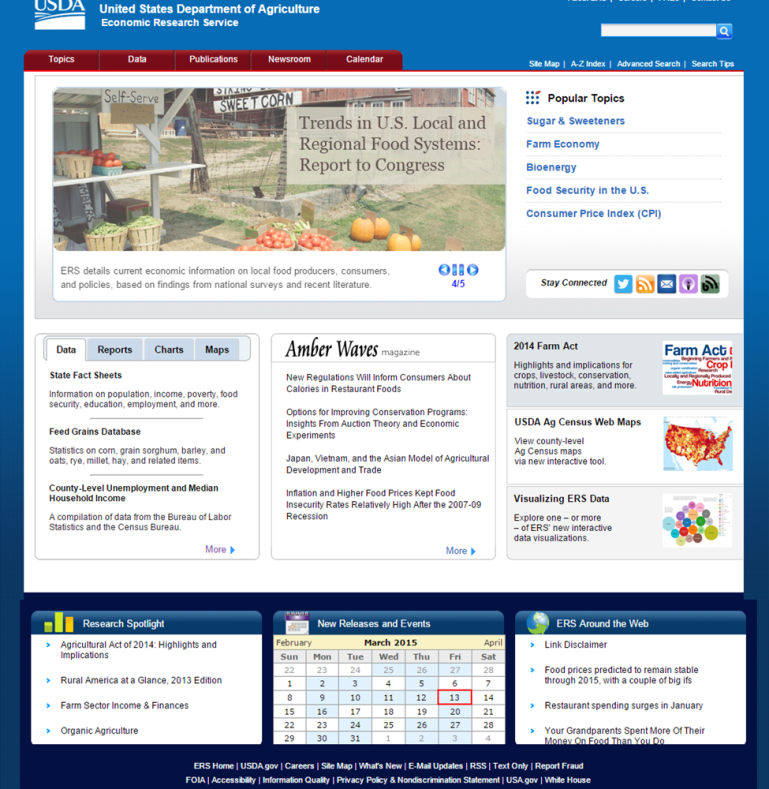 www.ers.usda.gov
22